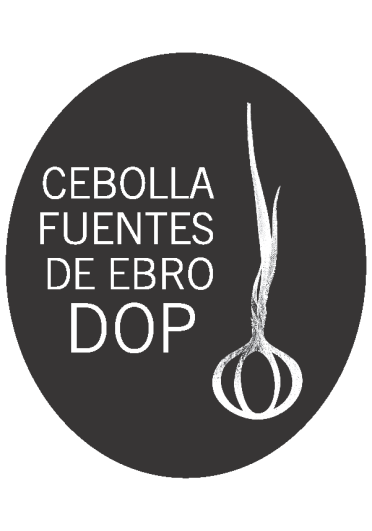 JORNADAS CIENTÍFICAS:
DIFERENCIACIÓN DE PRODUCTOS AGROALIMENTARIOS DE ARAGÓN
ATECTA- ARAGÓN
Zaragoza, 12 de mayo
¿QUÉ ES UNA DENOMINACIÓN DE ORIGEN PROTEGIDA?
Se define como: “El nombre de una región, de un lugar determinado o, en casos excepcionales, de un país, que sirve para designar un producto agrícola o un producto alimenticio: 

Originario de dicha región, de dicho lugar determinado 
      o de dicho país,

Cuya calidad o características se deben fundamentalmente  o exclusivamente al medio geográfico con sus factores naturales y humanos, y 

Cuya producción, transformación y elaboración se realicen en la zona geográfica delimitada.”
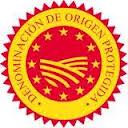 ¿QUÉ ES UNA INDICACIÓN GEOGRÁFICA PROTEGIDA?
Se define como: “El nombre de una región, de un lugar determinado o, en casos excepcionales, de un país, que sirve para designar un producto agrícola o un producto alimenticio: 

Originario de dicha región, de dicho lugar determinado                       o de dicho país,

Que posea una cualidad determinada, una reputación u otra característica que pueda atribuirse a dicho origen geográfico, y 

Cuya producción, transformación o elaboración se realicen en la zona geográfica delimitada.”
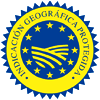 DIFERENCIAS ENTRE DOP E IGP
En un producto con IGP no es obligatorio que todas las fases del proceso se realicen en la misma zona geográfica. Sí en producto con DOP.

En un producto con DOP el vínculo es más estricto que en uno con IGP.
CEBOLLA FUENTES DE EBRO DOP
CEBOLLA TEMPRANA
CEBOLLA MADURA
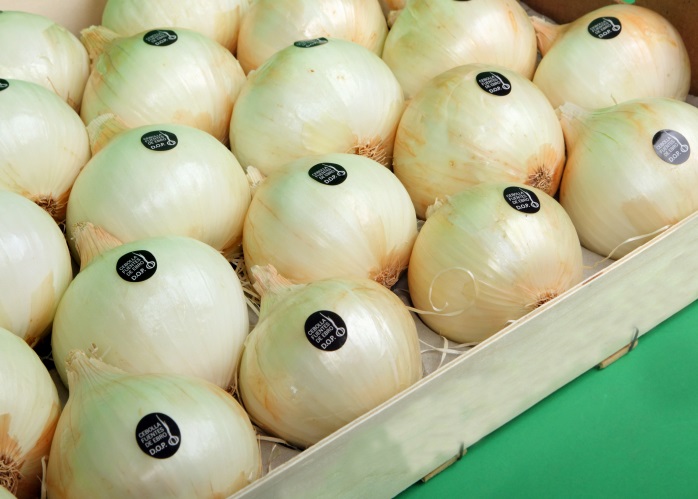 CEBOLLA PELADA
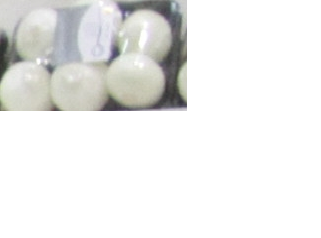 CEBOLLA AUCTÓTONA ARAGONESA DE LA VARIEDAD: “DULCE DE FUENTES”
ZONA GEOGRÁFICA DOP
VILLAFRANCA DE EBRO
La zona de producción está comprendida entre los ríos Ginel y Ebro, en la comarca de Zaragoza y Ribera Baja del Ebro.
PINA DE EBRO
OSERA DE EBRO
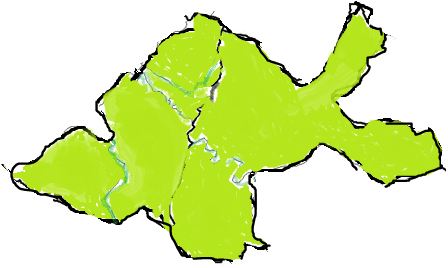 FUENTES DE EBRO
MEDIANA DE ARAGÓN
QUINTO
CARACTERÍSTICAS DE LA ZONA
Suelo:  presencia abundante de yeso y carbonato cálcico y con pH elevados.
Microclima: estepario, ventoso y con escasas lluvias.
CARACTERÍSTICAS
FÍSICAS
COLOR EXTERNO:
Cebolla seca: blanco – paja
Cebolla temprana: blanco – verdoso


COLOR CAPAS INTERNAS:
Blanco
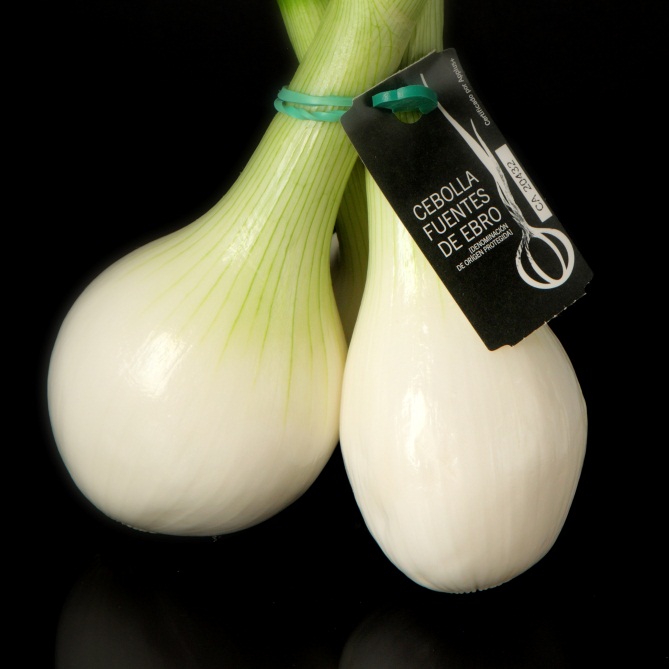 CARACTERÍSTICAS
CONSUMO EN FRESCO 
Y 
POR CARAMELIZAR SIN AÑADIR AZÚCAR
ORGANOLÉPTICAS
Sabor suave
Escaso picor
Capas internas:	
Tiernas
Crocantes
Suculentas (jugosas)
Ausencia/leve  retrogusto tras ingerirlas
EXCEPCIONAL
MUY VALORADA + POR CONSUMIDORES Y COCINEROS
CARACTERÍSTICAS
HORTALIZA ESTACIONAL 	      NO    DURANTE TODO EL AÑO
PERIODO DE COMERCIALIZACIÓN CEBOLLA FUENTES DE EBRO
JUNIO 	     

CEBOLLA (TEMPRANA) FUENTES DE EBRO DOP
JULIO (mediados)	

CEBOLLA (SECA) FUENTES DE EBRO DOP
DICIEMBRE (según condiciones climatológicas)
SEPTIEMBRE
IDENTIFICACIÓN EN MERCADOS
ETIQUETAS  NUMERADAS DOP ENTREGADAS POR CR
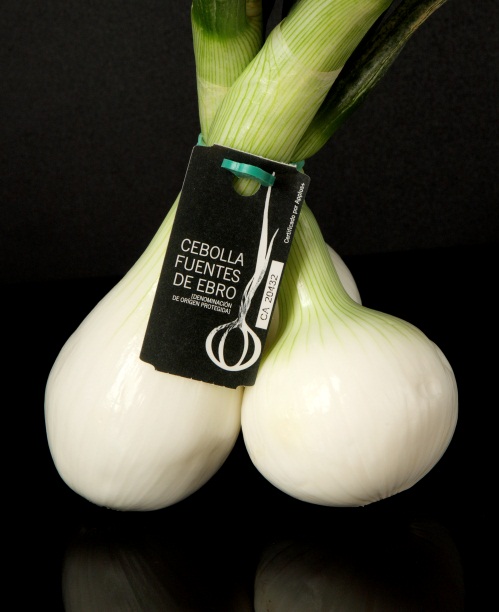 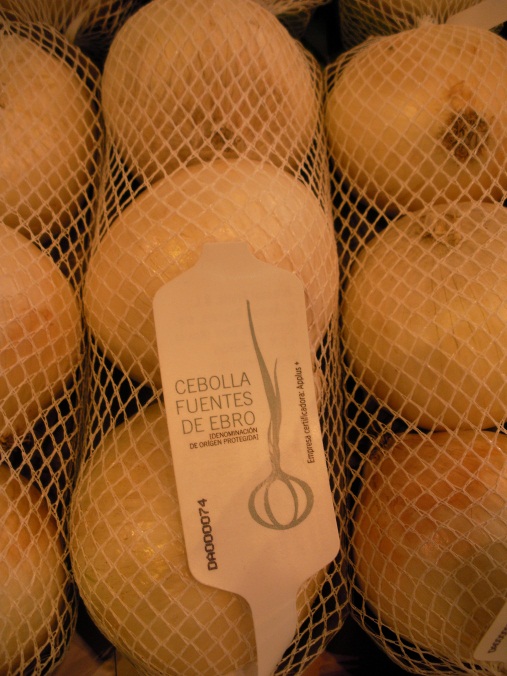 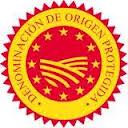 IDENTIFICACIÓN EN MERCADOS
ETIQUETAS NUMERADAS DOP ENTREGADAS POR CR
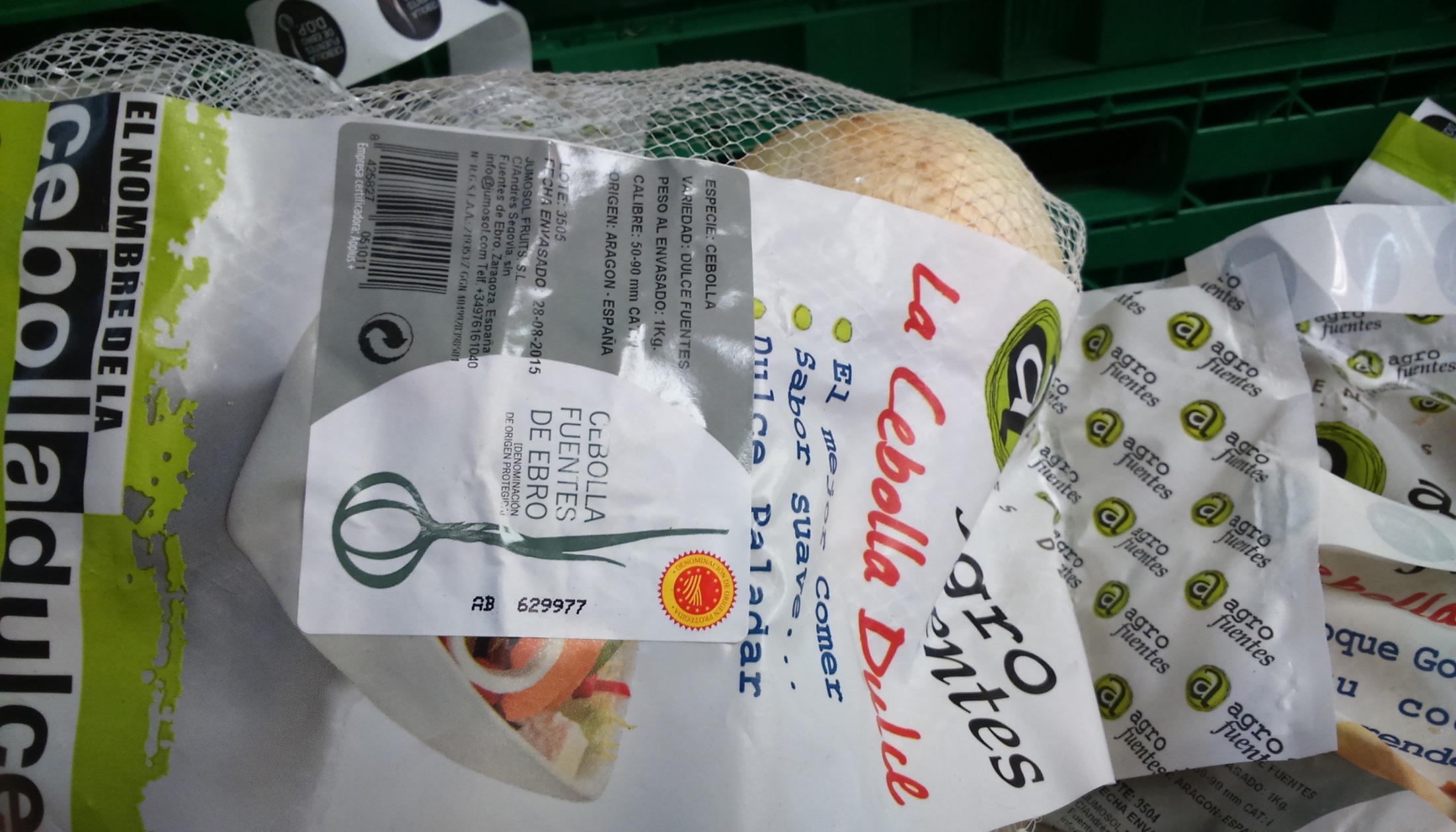 IDENTIFICACIÓN EN MERCADOS
STICK UNITARIO EN CEBOLLA SECA
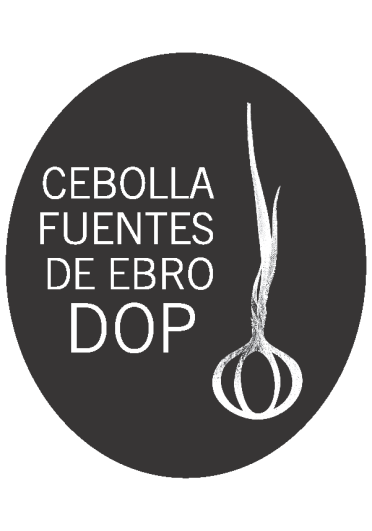 ESTAS ETIQUETAS DE LA DOP OFRECEN AL CONSUMIDOR
GARANTÍAS
Zona de producción protegida
Cómo se ha producido
Seguridad e higiene
Calidad certificada
FACTORES SOCIOCULTURALES
Fijación de la población a zonas rurales
Protección del entorno y del territorio
El papel de la mujer en estos territorios
Incorporación de los jóvenes a la empresa agraria (EL FUTURO)
Sostenibilidad con el Medio Rural
Innovación, Medio Ambiente ….
“UNA DOP ES MUCHO MÁS QUE UN PRODUCTO ASOCIADO A UN ORIGEN”
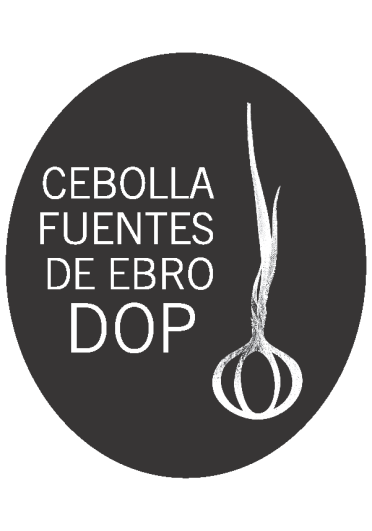 GRACIAS POR SU ATENCIÓN